Jeffrey Abraham Yamada – DECEM

March 4, 2021
FSM and the Kigali Amendment to the MP
What is the Kigali Amendment
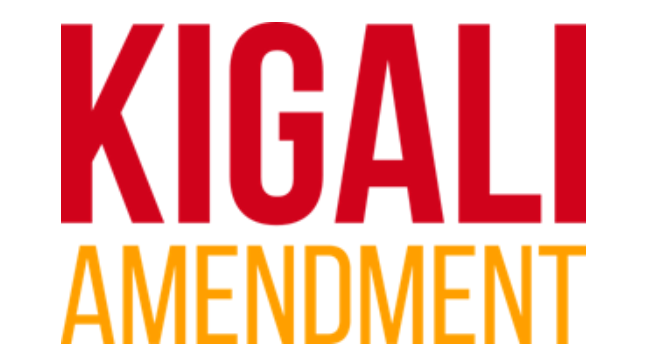 In A Nutshell…
The amendment – or official change – to the Montreal Protocol. Adopted on Oct 2016, Micronesia ratified the changes in 2017

Includes HFCs – a powerful greenhouse gas – to the international list of controlled substances. It is a substance that contributes to climate change

HFC phasedown is expected to avoid up to 0.5degree Celsius of global temperature riseby 2100, while continuing to protect theozone layer
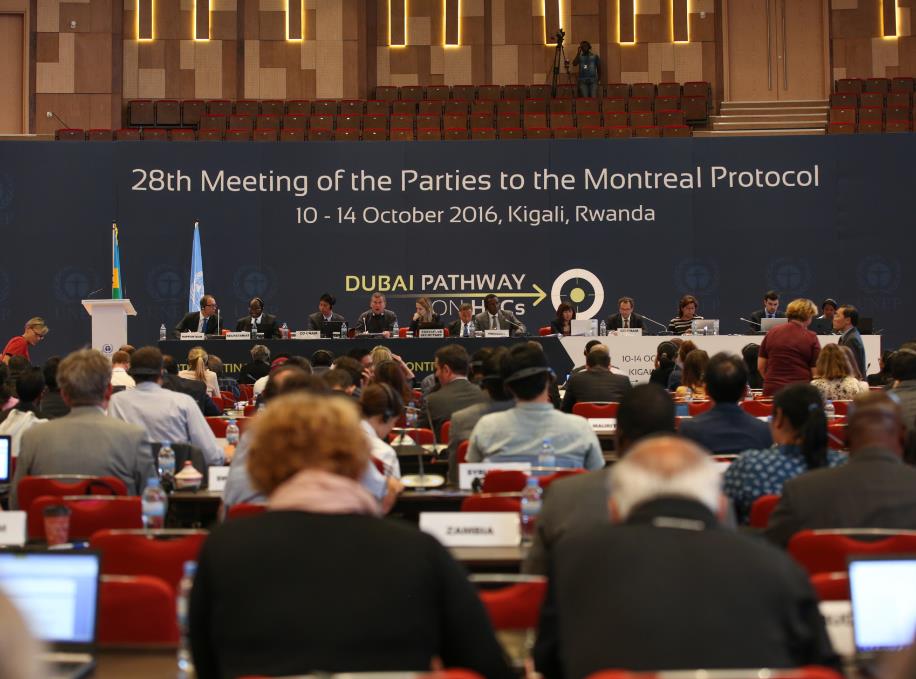 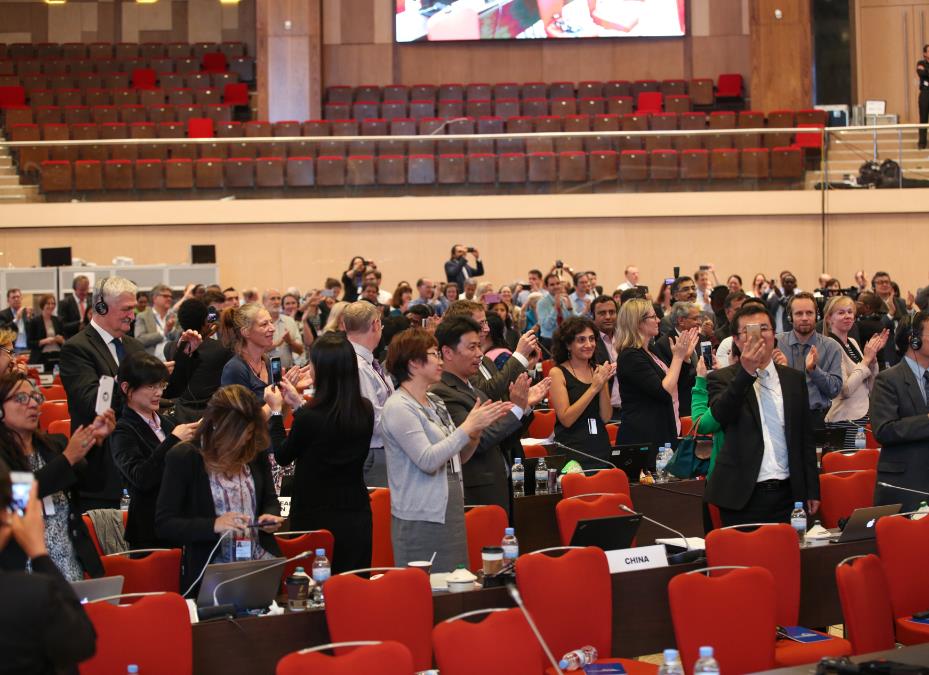 Amendment to the Montreal Protocol to control global consumption of HFC gases 

Known to be extremely potent greenhouse gases

Substances that contribute to climate change
Non-ozone Depleting Substances
Ozone Depleting Substances
Kigali Amendment Addition
Controlled under the Montreal Protocol
Importance of Ozone Depleting Potential (ODP) and Global Warming Potential (GWP)
ODP =      Ozone Depletion
GWP =     Global Heating
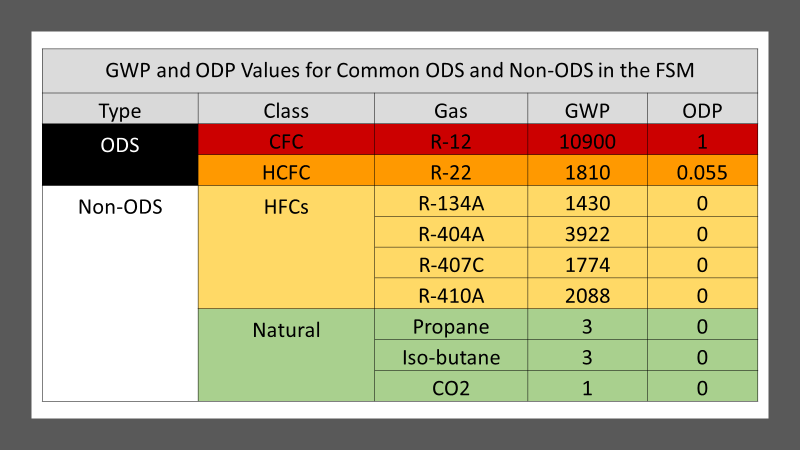 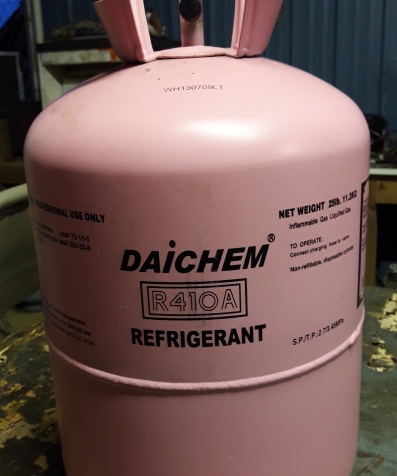 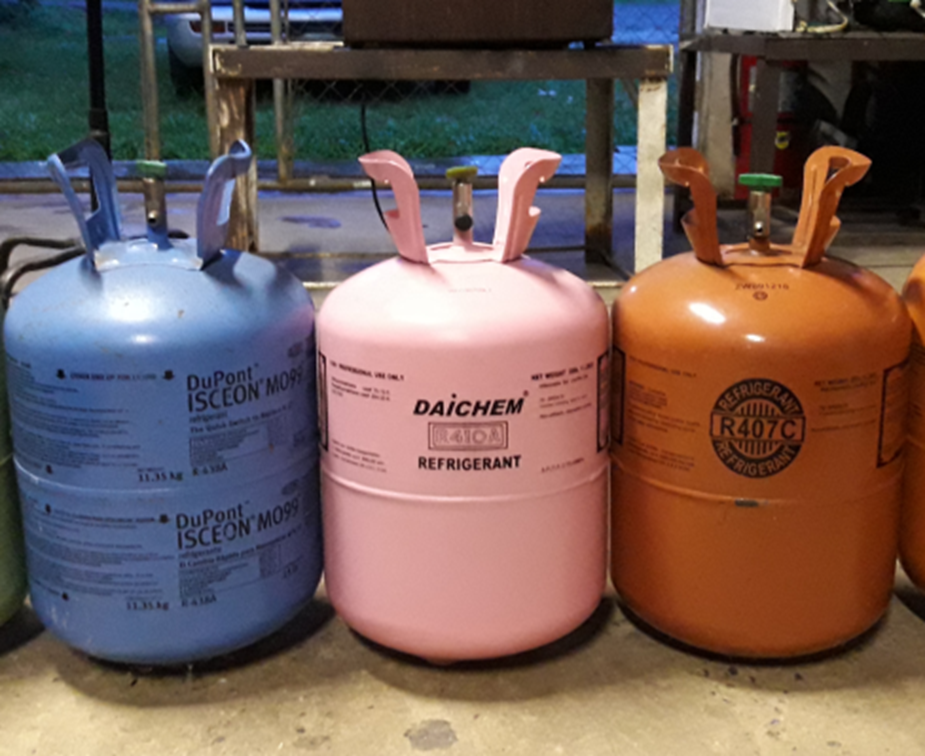 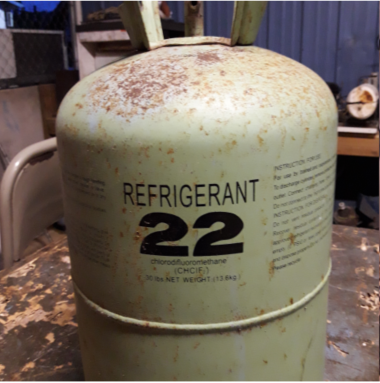 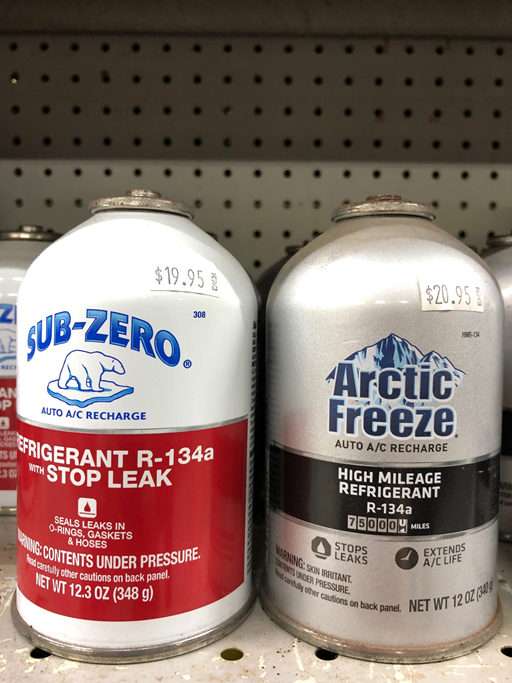 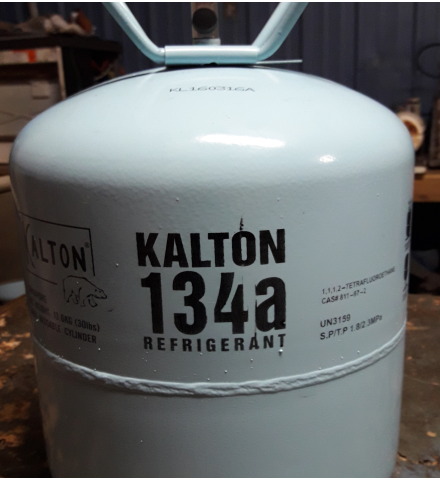 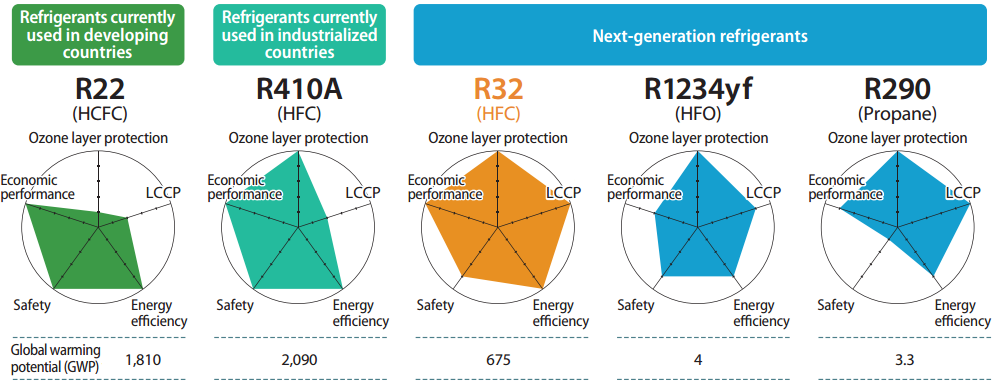 The next wave of refrigerants
Another Threat – Climate Change
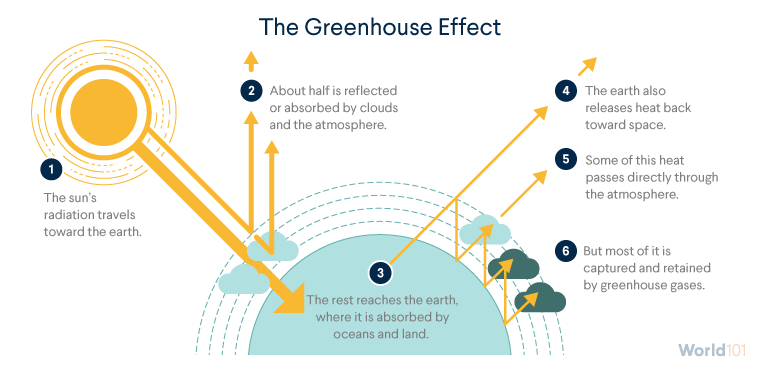 Climate change impacts
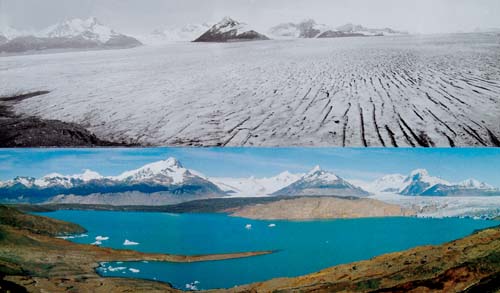 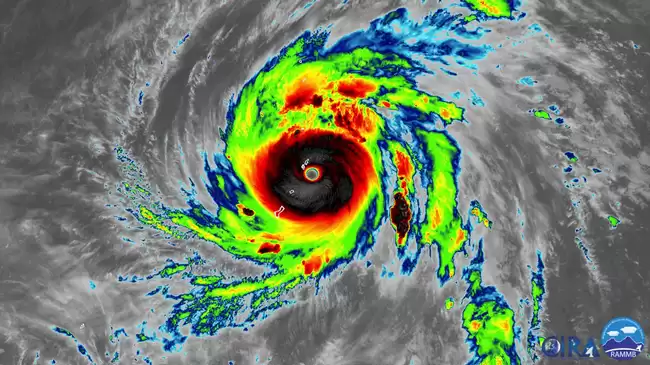 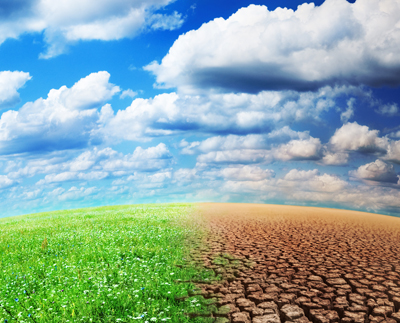 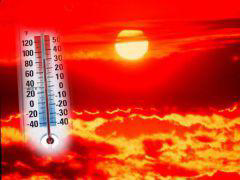 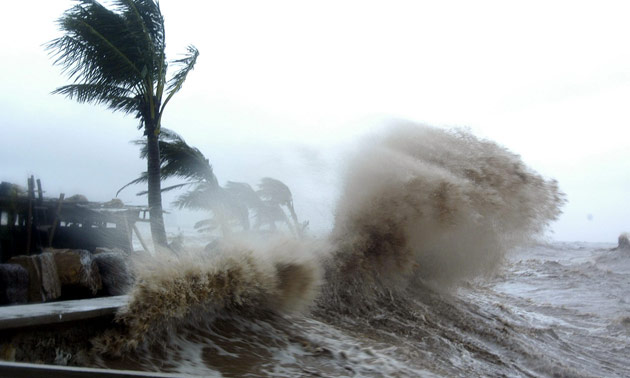 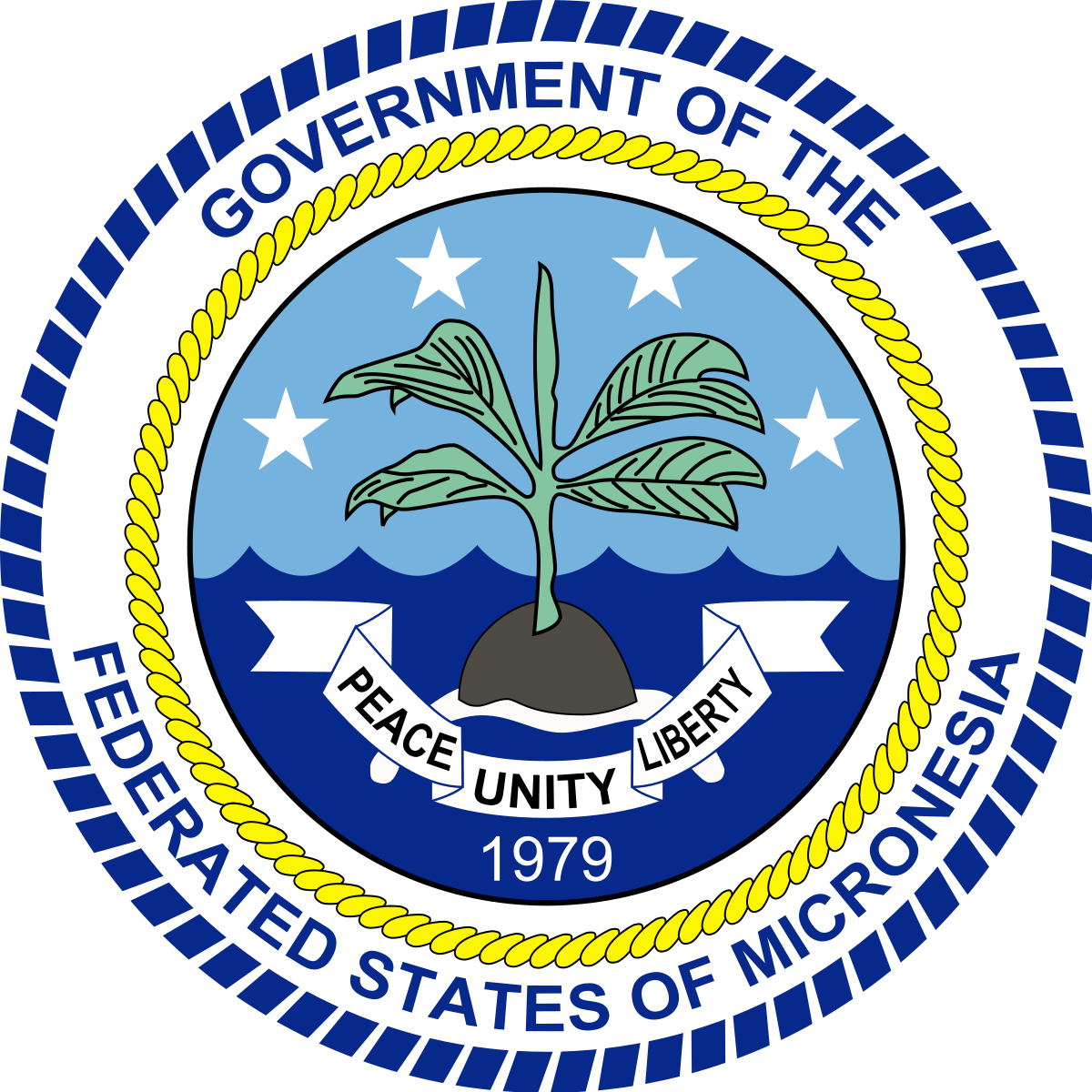 FSM’s Plan under the Kigali Amendment
FSM ratified the Kigali Amendment on 
12 May 2017
Obligations under the Kigali Amendment
Licensing system (Article 4B)
Permits issued on a “ per shipment” basis for HFC single substances and blends
Data reporting
Article 7 annual HFC data for the year of entry into force must be reported in the following year , 
Baseline reporting – timing to be clarified
Phase down schedule for Annex F (HFCs)
A5 Group 1 parties to freeze consumption from 2024, ensure stakeholders are aware
Specific HS codes for HFC monitoring
Supporting the country to establish national HS codes for single substance HFC and blends--Customs
Policy and Legislation
Banning HCFC equipment or restricting imports of high GWP HFCs – when alternatives become commercially available
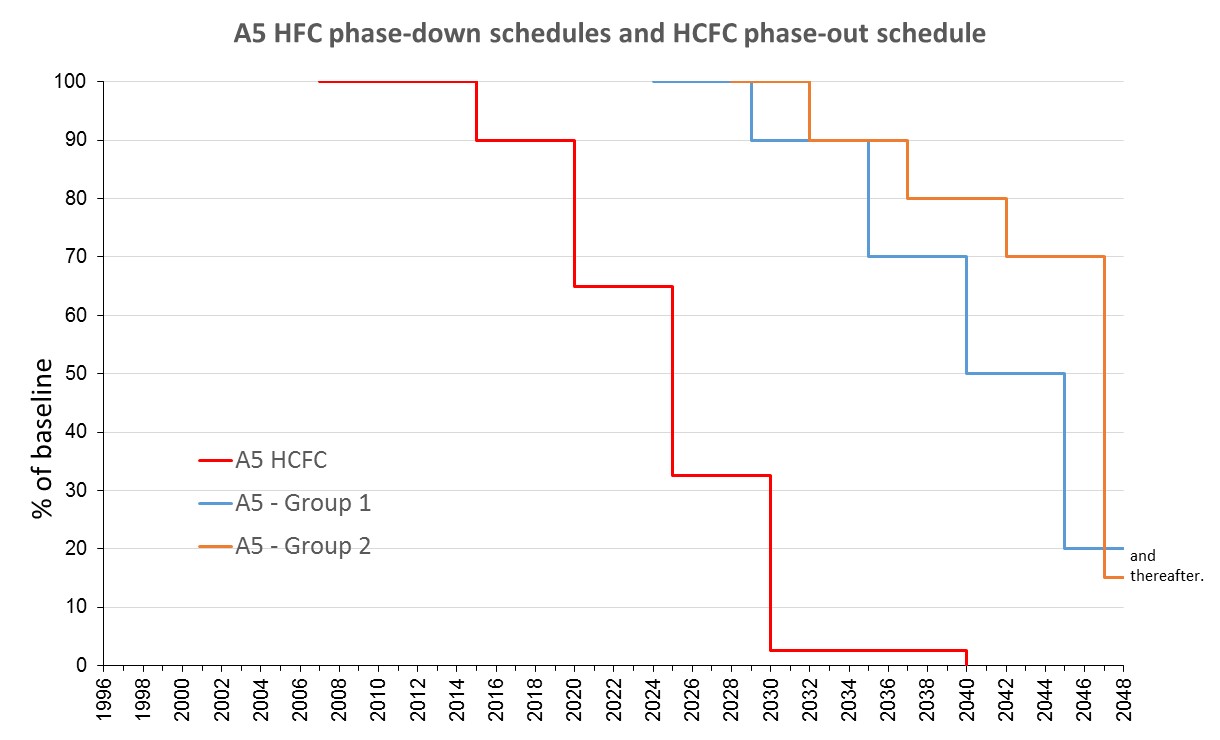 FSM = Group 1
What is the Phase-down Schedule?
Next Steps for FSM
Article 4B Licensing & Reporting
Country Assessments 
& Stakeholders Workshop
Establish an HFC licensing and quota for trade control as well as data monitoring and reporting system

Explore the possibility and if so, develop an electronic licensing system
C
A
Sensitize the stakeholder on the Kigali Amendment

Conduct assessment and develop country assessment report
C
C
Training workshop to strengthen capacity of the local stakeholders to follow the best practices for installation & servicing
Apprehend knowledge and understanding of the general public and implementing partners
Sensitizing and building capacity of servicing sector on development of holistic approach and strategy to address the challenge for adoption of lower GWP alternatives (including fisheries and marine sector, if applicable).
Capacity Building 
for safe use of ODS alternatives
Communication & Public Awareness
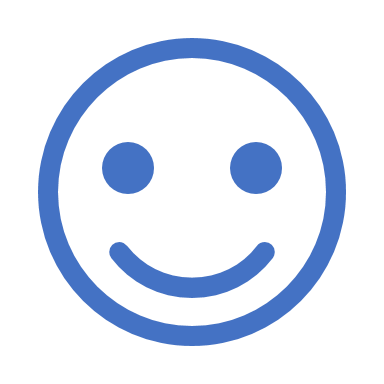 Thank You!

Any Additional Questions?
Time for a quick video to summarize all the Montreal Protocol and the Kigali Amendment
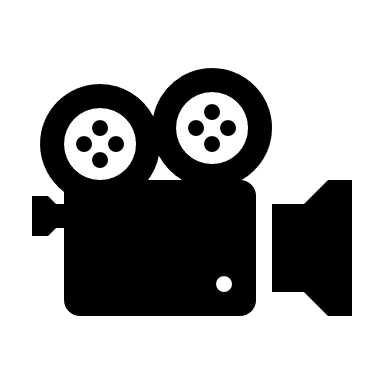